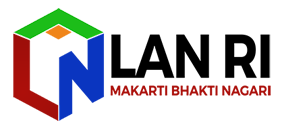 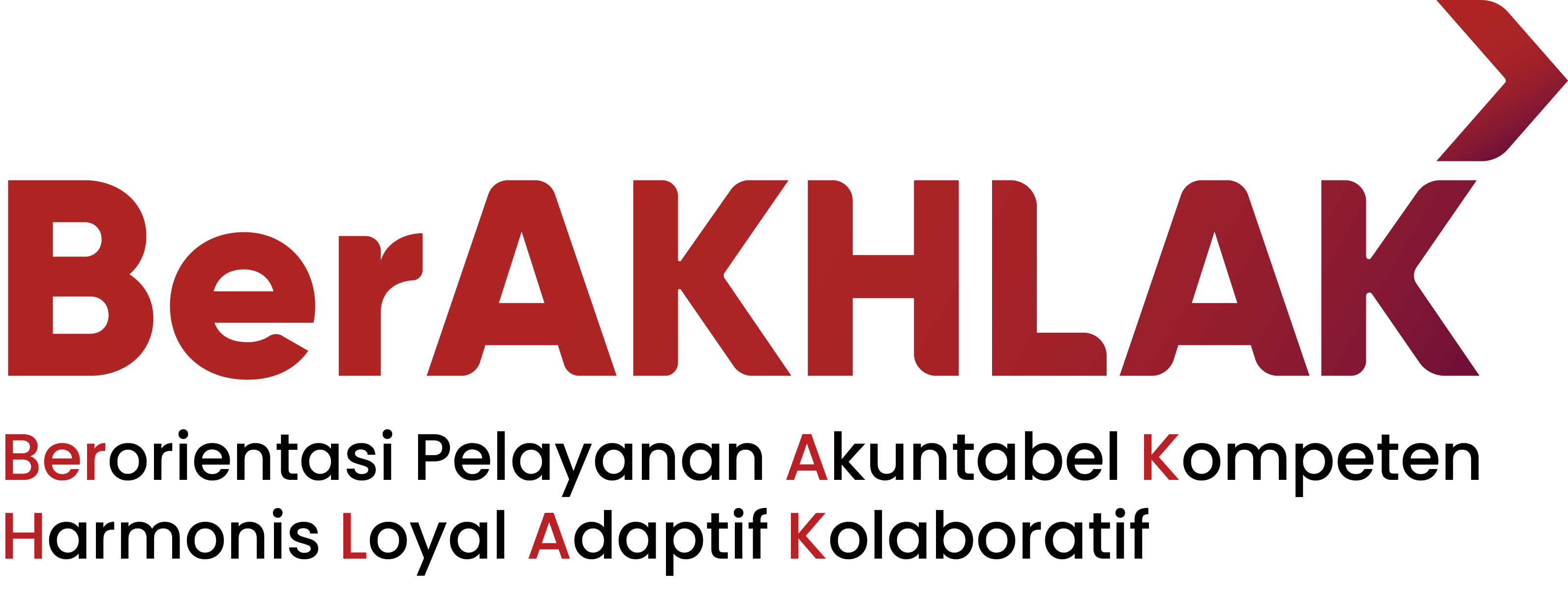 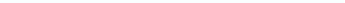 REALISASI PENYERAPAN ANGGARAN TRIWULAN IV TA 2023LEMBAGA ADMINISTRASI NEGARA
31 Desember 2023
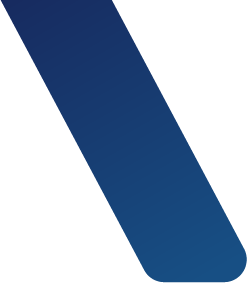 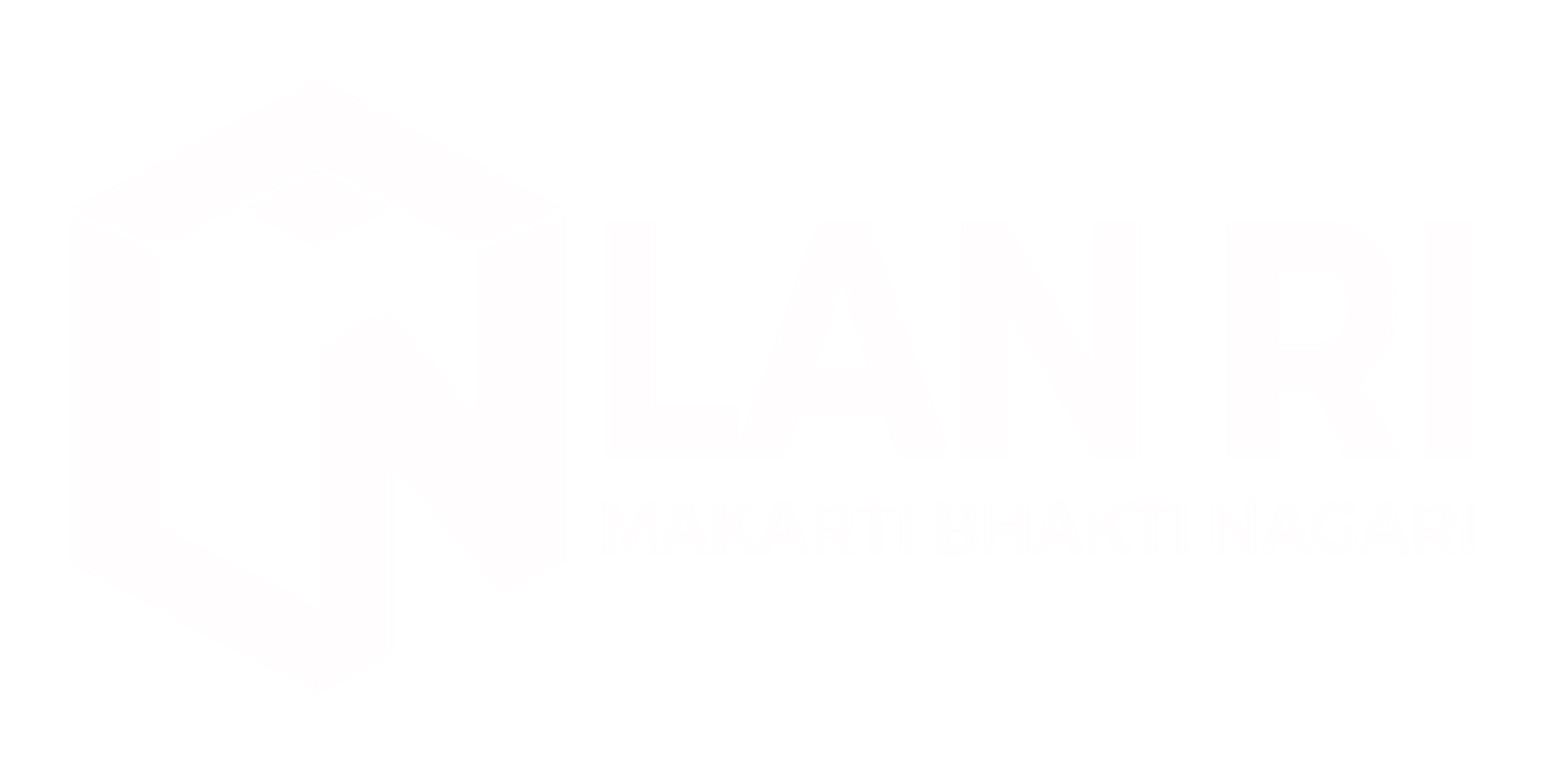 TARGET DAN REALISASI ANGGARANPER JENIS BELANJATRIWULAN IV TA 2023
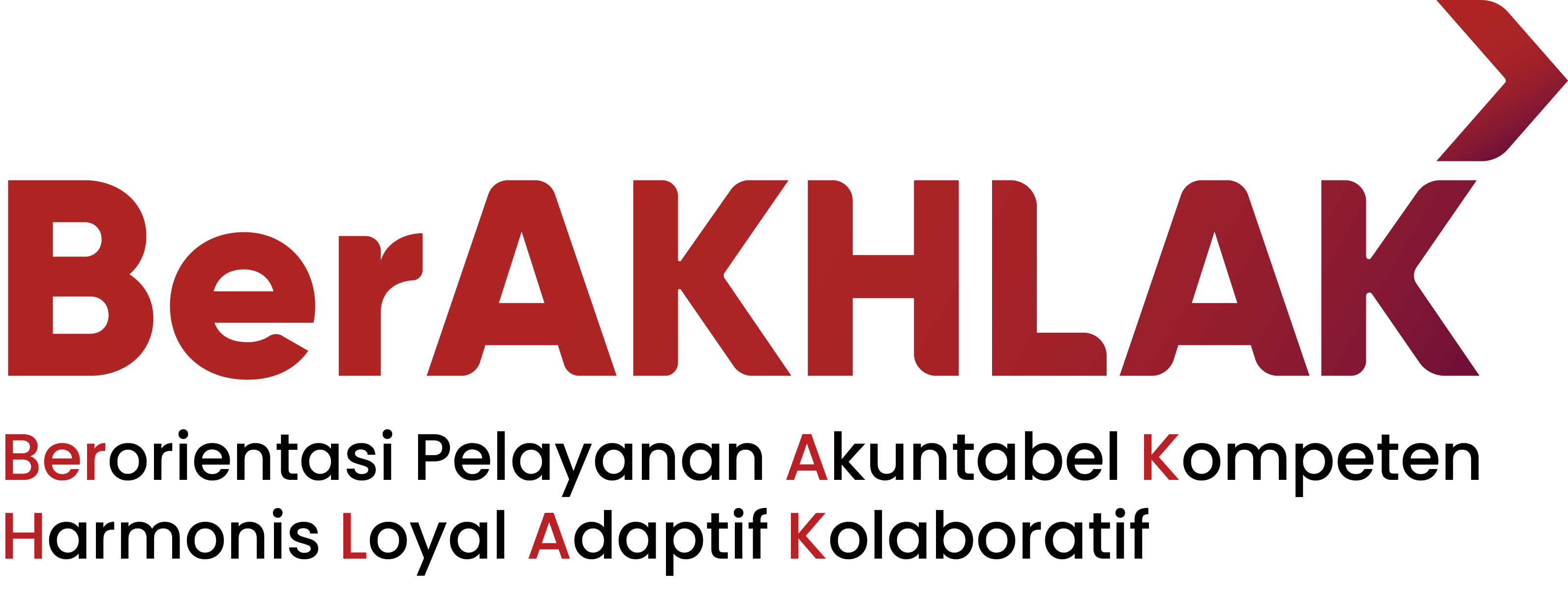 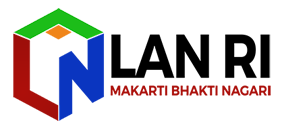 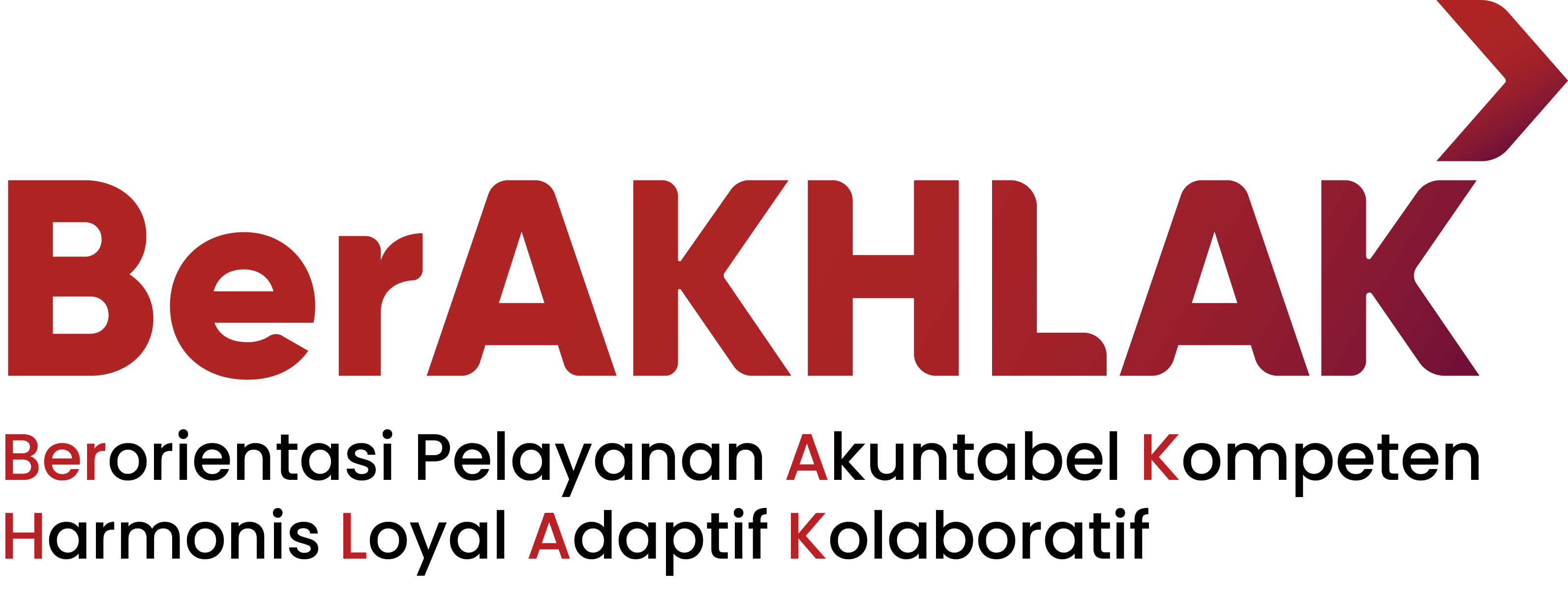 Grafik Perbandingan Target dan Realisasi AnggaranPER JENIS BELANJA - TRIWULAN IV TA 2023